Игра
«Бабушкин сундук»
Выполнила:
Воспитатель высшей квалификационной категории
Звенигородская Наталья Евгеньевна
г. Белая Калитва
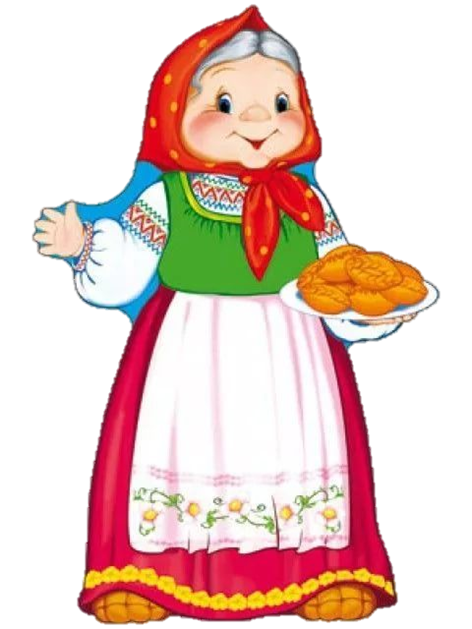 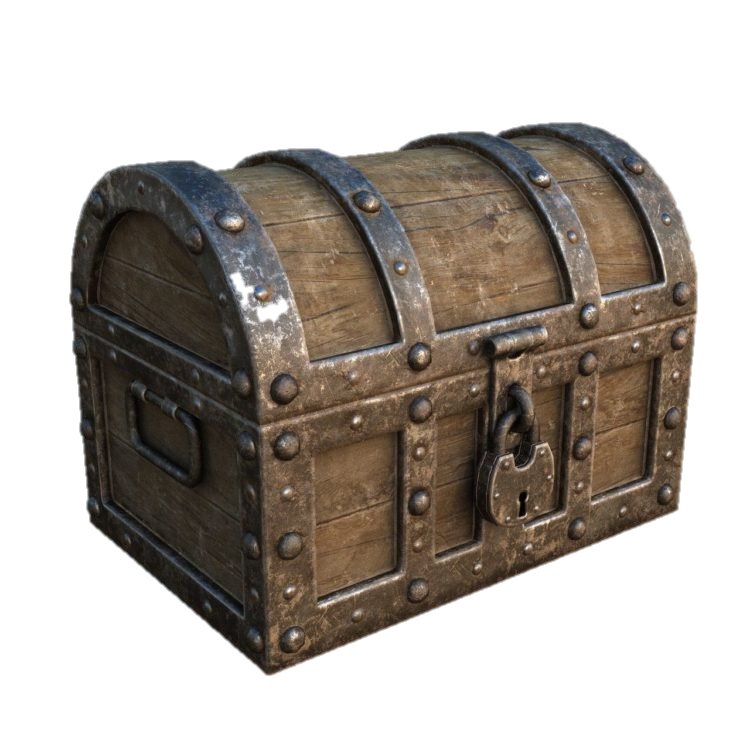 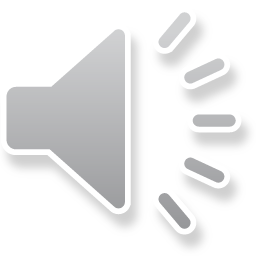 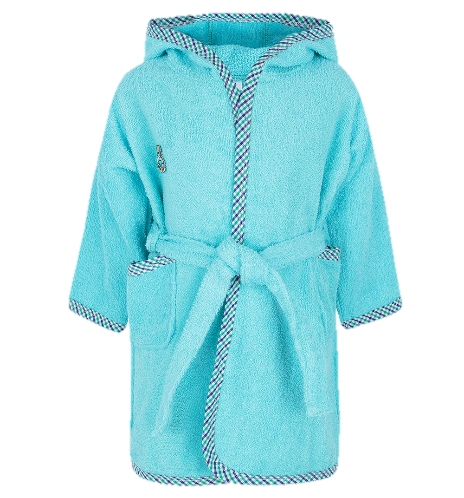 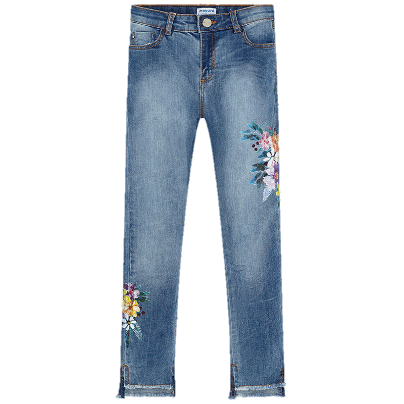 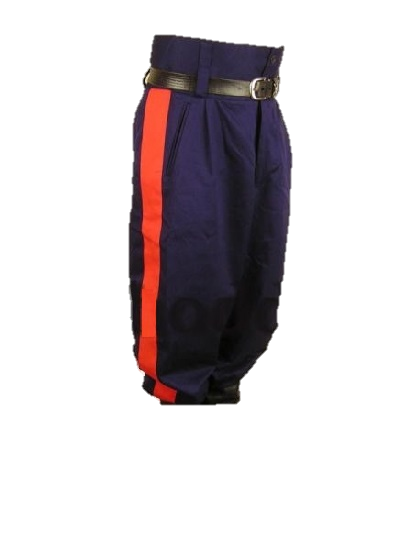 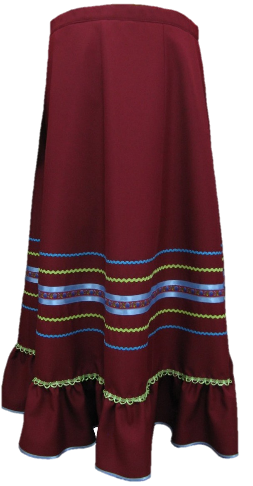 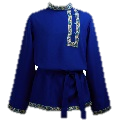 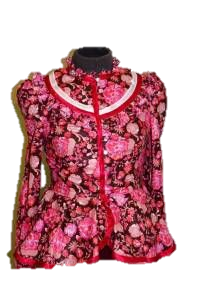 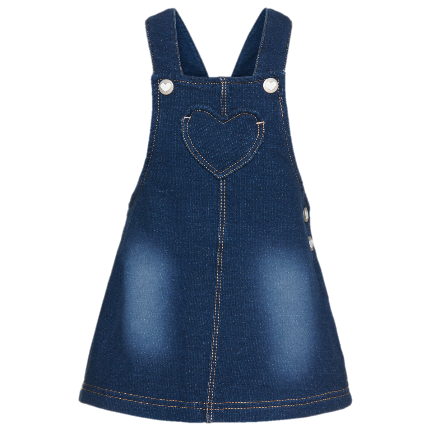 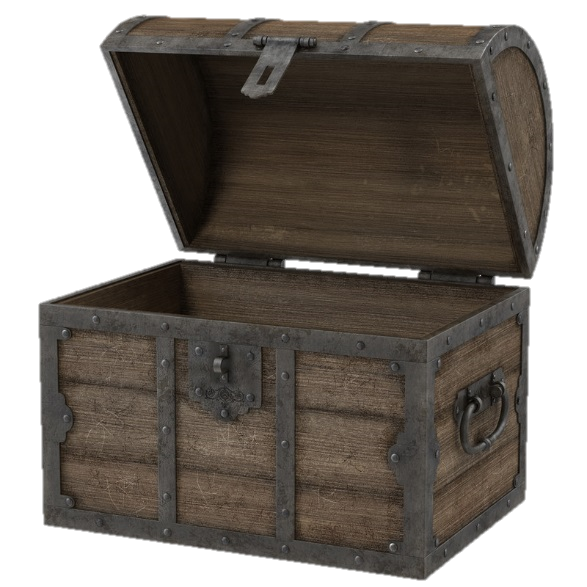 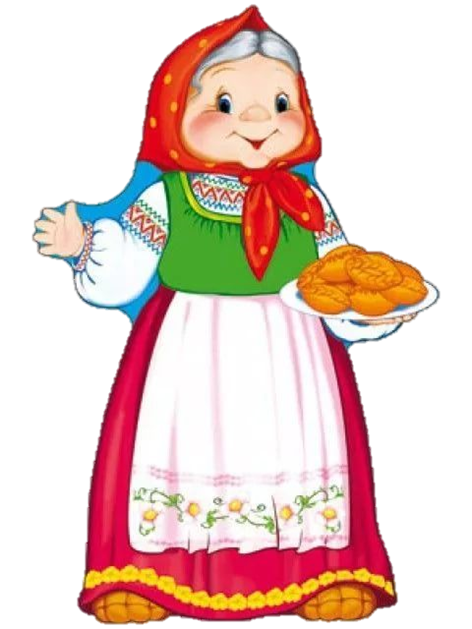 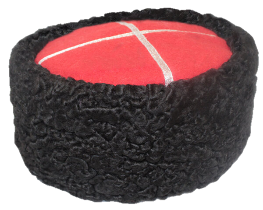 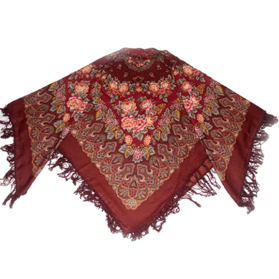 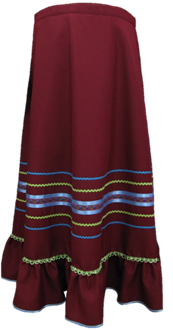 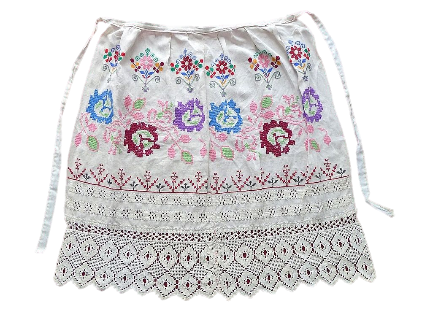 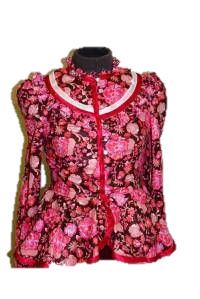 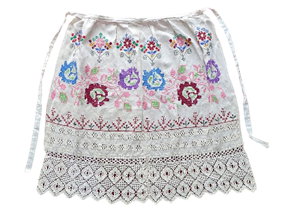 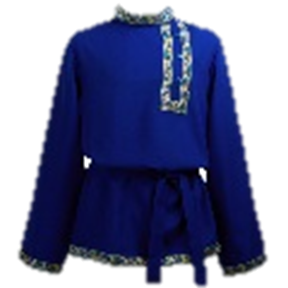 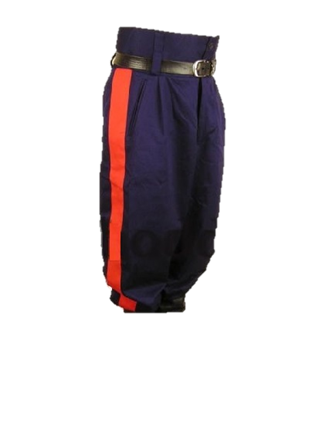 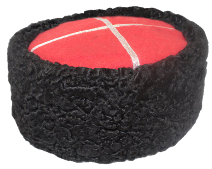 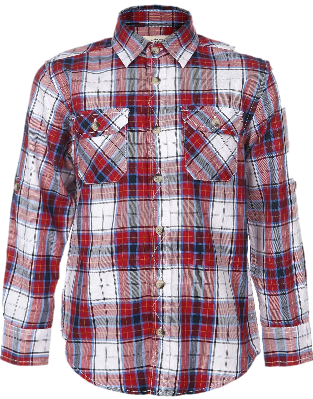 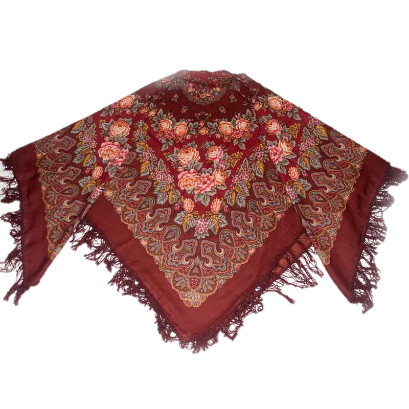 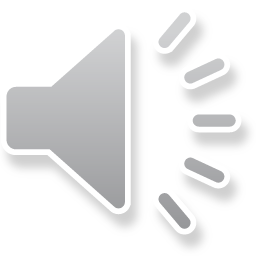 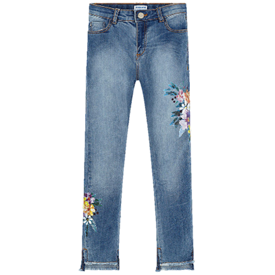 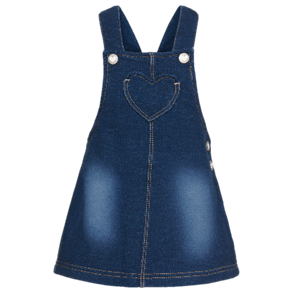 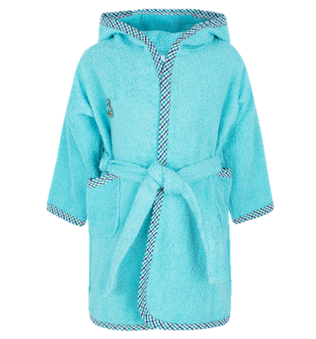 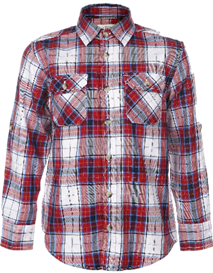 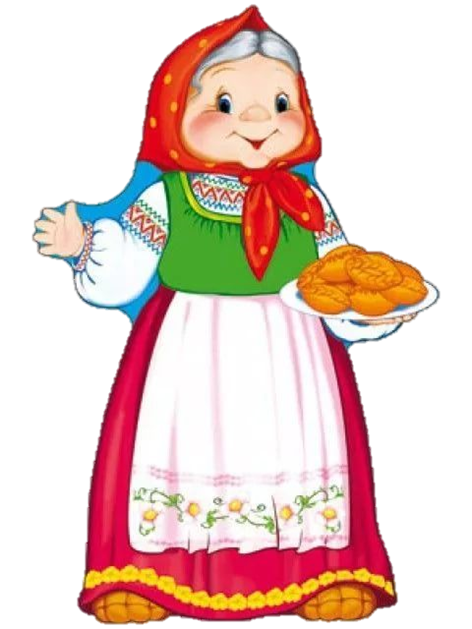 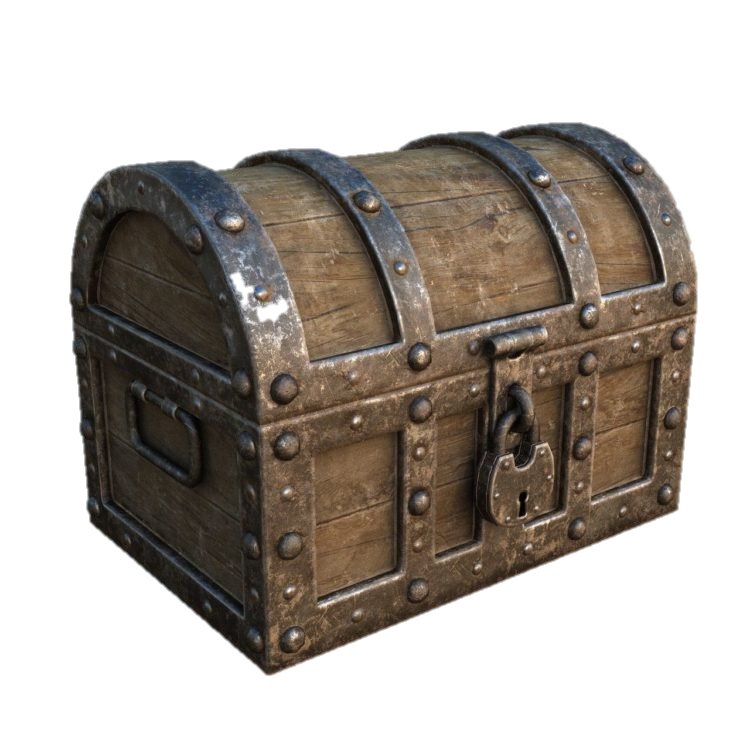 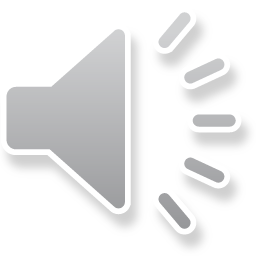